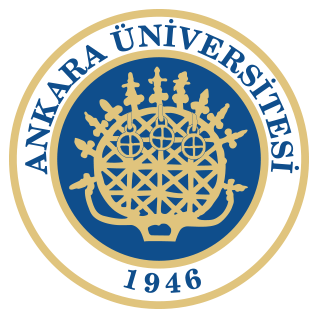 Türkiye’nin Sosyal Yapısı
11. Ders
Türkiye’de Aile
Aile, toplumsal yapılar açısından en önemli kurumların başında gelir. Toplumsallaşma sürecinin ilk ve en önemli aracısıdır. 
Ailede, toplumsallaşma sürecinde yaşananların etkisi kişilik üzerinde bir ömür boyu devam eder. 
Aile toplumların temel kurumu olmasına rağmen, aile yapıları dönemlere, ülkelere ve gruplara göre değişebilmektedir.
Tanım
Aile denildiğinde ilk aşamada akla, “anne, baba ve çocuklardan oluşan toplumun en küçük yapı bi- rimi” gelmektedir.
 Günümüzde ailenin tanımı çok daha geniş bir kapsamı içermektedir. 
Bu bağlamda günümüzde en geniş anlamıyla aile “üreme ve toplumun üyelerinin bakımı için birincil sorumlulukları paylaşan, kan, evlilik ya da anlaşmaya dayanan di- ğer ilişki ya da evlat edinme üzerinden birbirleriyle bağlantılanan insan kümesi” (Schaefer, 2013: 312) şeklinde tanımlanabilir.
Kısa Bir Tarihçe
Osmanlı İmparatorluğu’nda ataerkil bir aile yapısı hâkimdir. Evde erkek otoritesi geçerlidir. Toplumsal roller belirgindir. Erkek evin geçimini sağlamakla yükümlüdür. Kadın ise evin düzenini sağlamaktan ve ev işlerinden sorumludur. 
Ağırlıklı olarak patrilokal bir yerleşim tarzı hâkimdir. Evlenen erkek çocuk, eşiyle birlikte baba evinde yaşamaya devam eder. 
Osmanlı İmparatorluğu’nda tek eşlilik yaygın bir evlilik tarzıydı. Çok eşlilik yöneten kesimde ağırlıklı olarak öne çıkan bir durumdu.
Kısa Bir Tarihçe
Osmanlı İmparatorluğu’nda özellikle 19. yüzyılda ağırlık kazanan modernleşme/ batılılaşma sürecinde batılı yaşam tarzları özellikle gazete, dergi, hikâye ve romanlarla imparatorlukta da sıklıkla yer almaya başlayacaktır. 
Batıda sanayileşme sürecinde, hayatın birçok alanında olduğu gibi aile yapısında, ailede rol dağılımında, eş seçiminde önemli farklılıklar yaşanacaktır. 
Bu değişim yazılı medya ve romanlar aracılığıyla yansıtılır. Bu durum, imparatorlukta küçük bir kesimde aile ve ilişki biçimlerine yönelik değişimlere neden olacaktır. 
İmparatorluk döneminde yayımlanan romanlarda bu Batılılaşma tarzının yol açtığı çelişkili tutum ve davranışlar alaycı ve başarılı bir şekilde resmedilir.
Kısa Bir Tarihçe
Cumhuriyetin kurulmasından sonraki süreçte modern Türkiye’nin yaratılması amacıyla çok sayıda değişiklik gerçekleştirilmiştir. 
Bu süreçte kadının toplumsal hayatta ve siyasette daha fazla yer alması hedeflenmiştir. Kadının konumunu güçlendirmeye yönelik çok önemli adımlar atılmış, önemli değişimler gerçekleştirilmiştir. 
1926 yılında karma eğitime geçildi. Kız ve erkek çocuklar aynı sınıflarda eğitim görmeye başladı. Bu durum cinsiyet eşitliğini sağlama adına önemli bir adımdı.
Kısa Bir Tarihçe
• 4 Ekim 1926 tarihinde yürürlüğe giren Medeni Kanun’da erkeklerin birden fazla kadınla evlenmesi yasaklanmıştır. Medeni kanun ile kadınlara da boşanma hakkı verilmiştir. Evlilik için resmi nikâh zorunlu hâle getirilmiştir. Medeni kanun ile kadın erkek eşitliğine yönelik adımlar atılmıştır. 
• 1934 yılında kadınlara milletvekili seçme ve seçilme hakkı tanındı. Bu hak birçok ülkede çok daha geç tanınmıştır. Örneğin; kadınlara seçme ve seçilme hakkı Fransa’da 1944 yılında, İtalya’da 1945 yılında, Yunanistan’da 1949 yılında, İsviçre’de 1971 yılında tanınmıştır.
Kısa Bir Tarihçe
Cumhuriyetin ilk döneminde kadın haklarına yönelik önemli ilerlemeler sağlandı. 
Kadınların eğitim seviyesinin yükselmesi ve toplumsal alanda öne çıkmalarına yönelik önemli girişimlerde bulunuldu. 
Bütün bu çabalara rağmen 1950’li yıllara kadar Türkiye’de sanayinin millî gelirden aldığı pay yaklaşık %1 civarında arttı. 
Nüfusun büyük bölümü kırsalda ya-̧ıyor ve kadınların önemli bir bölümü toplumsal cinsiyet rollerine dayalı olarak ev kadını rollerini yürütüyordu. 
Bunun yanında kadınlar arasında özellikle tarımda ücretsiz aile işçisi olarak çalışmak çok yaygın bir özellik gösteriyordu.
Kısa Bir Tarihçe
Türkiye’de 1950’li yıllarda tarımda makineleş- menin artışı vb. sebeplerle köyden kente göç süreci hızlanmaya başladı. İç göç, özellikle 1960’lı yıllardan itibaren daha da hızlandı. Kentler, kırsaldan çok daha farklı değerleri ve özellikleri bünyesinde barındırıyordu. 
Bu değişim süreci, yavaş yavaş ailede rol dağılımlarını, evlenme biçimlerini, evlilikte belirleyici unsurları, boşanma süreçlerini etkiledi. 
Türkiye’de kadınların çalışma hayatına girmeleri 1960’lı yıllardan itibaren artmaya başlasa da 1970’li yıllara gelindiğinde kadınlardan beklenen toplumsal cinsiyet rolleri ağırlıklı olarak çalışma hayatına yönelik değil, ev kadını olmalarına yönelikti. 
Türkiye’de 1960 ve 1970’li yıllarda çalışan kadınlara yönelik algı özellikle geleneksel değerlerin hâkim olduğu yerlerde olumsuzdu.
Kısa Bir Tarihçe
Kadınların çalışma hayatında ağırlıklı olarak yer almaları 1980’li, özellikle 1990’lı yıllardan itibaren giderek arttı.
1980’li yıllar, bütün dünyada imalat sektörü yerine bilgi ve hizmet işlerinin öne çıktığı yıllardı. 
Bilgi ve hizmet işleri ise kadınların çalışmasına çok daha uygun imkânlar/ fırsatlar sunmaktaydı. 
Yine özellikle 1970’li yıllardan itibaren, bütün dünyada kadın hareketleri yükselişe geçti. Bunun yansıması olarak çalışma hayatında cinsiyete dayalı ayrımcılığın kaldırılması yönünde önemli mücadeleler verildi ve cinsiyet eşitliğine yönelik önemli kazanımlar elde edildi. 
Eğitim seviyesindeki, üniversiteleşme oranındaki artış, kadınların çalışma hayatında çok daha fazla yer almalarını da beraberinde getirdi.
Kısa Bir Tarihçe
Türkiye’de özellikle son 30 yılda çok daha fazla kadın çalışma hayatında yer aldı. Toplumsal hayatın çok farklı alanlarında geçmişle kıyaslanmayacak önemli pozisyonlar elde ettiler. Sivil toplum der- nekleri kurdular. Bu durum ailede ve evlilik süreçlerinde de önemli değişmeleri beraberinde getirdi. 
“Kentsel alanlarda yaşayan ve eğitim seviyelerini art- tıran kadınların ücretli işlerde çalışma imkânına kavuşarak ekonomik olarak bağımsızlıklarını kazanmış olmaları evliliklerini geciktirerek aile kurma sürelerinin uzamasına; aile kurulduktan sonra çocuk sahibi olma süresinin uzamasına; nihai olarak da boşanma hızlarını artırarak evliliklerin sonlanmasına etkide bulunarak aile yapısının değişimine katkıda bulunmuştur” (Koç, 2014: 25).
Ailenin İşlevleri
Toplumsallaştırma: Toplumsallaşmanın ilk kurumu ailedir. Yeni doğmuş bir bebeğin; hayata dair doğru yanlış, iyi kötü, güzel çirkin vb. kavramları öğrendiği ilk kurumdur. Her toplumda çok farklı inanç, zih- niyet, ideolojik, ekonomik arka plana sahip aileler bulunmaktadır. Bu bağlamda aileler, farklı toplumsallaşma süreçlerine sahiptir. Ailede farklı değer/tutum/ zihniyete sahip olarak yetişen çocuklara, toplumsal alanda öne çıkan değerleri öğretecek, farklılıkları törpüleyecek kurum olarak ise eğitim kurumu öne çıkacaktır.
Ailenin İşlevleri
Çocuk sahibi olma: Ailenin en önemli iş- levleri arasında çocuk sahibi olma ve neslin devamlılığını sağlama yer almaktadır. Bazı ülkelerde birlikte yaşama oranlarında, evlenmeden çocuk sahibi olma oranlarında artış olsa bile, çocuk sahibi olma sürecinde aile olma düşüncesi her toplumda yaygındır. 
İlişkiyi meşrulaştırma: Aile, toplumlarda ilişkiyi meşrulaştıran en önemli kurumdur. Birçok toplumda/dinde/ grupta evlenmeden önce ilişki yaşanması hoş görülmez.
Ailenin İşlevleri
Duygusal paylaşım, destek olma: 1980’li yıllardan itibaren dünyada yaşanan birçok farklı gelişmenin de etkisiyle bireycilik, özellikle gelişmiş ülkelerde hâkim değerler- den birisi haline gelir. Bireycilikle birlikte, toplumsal bağlarda aşınma, konformizm, egoizm öne çıkan unsurlardan bazılarıdır. Bu kişilik yapısıyla birlikte, yalnızlaşma giderek artar. Aile, üyeleri arasında duygusal bir bağ kurmayı, duygusal paylaşımı sağlar. Batıda özellikle her evde hayvan besleme- nin arka planında hayvan sevgisi kadar, bir canlıyla iletişim kurabilme duygusu da önemli rol oynar. Gelişmiş ülkelerde yalnız yaşayan, huzurevlerinde kalan yaşlı kişiler açısından, sosyal etkileşimi, duygusal paylaşımı sağlayabilmek için insanların bir arada bulunduğu farklı aktiviteler sıklıkla düzenlenmektedir. Aile, hayatın her aşamasında kişilere duygusal etkileşimde bulunma, des- tek olma özelliği de gösterir ve zor zamanlarda üyelerine güvenli bir liman işlevi görür. Özellikle ekonomik kriz dönemlerinde ailenin ekonomik destek olma işlevi de öne çıkmaktadır.
Ailenin İşlevleri
Toplumsal statü sağlama: Evliliğin açık iş- levleri arasında olmasa da evlilik aile fertlerine toplumsal statü sağlama işlevi de görür. Siyaset, sivil toplum örgütleri ve kurumsal yapılara bakıldığında yönetici kademesinde olan kişilerin önemli bir bölümünün evli olduğu görülür. 
Türkiye’de de ailenin, toplumsal statü sağlama işlevi yaygındır. Evlilik; kadın ya da erkeğin farklı toplumsal çevrelere girmelerinde ve yükselmelerinde kolaylaştırıcı işlev sağlar.
Ailenin Dönüşümü
Tarım toplumlarında geniş aile söz konusudur. 
Geniş aile; aile fertlerinin, akrabaların bir arada yaşadığı aile tipidir. 
Tarım toplumlarında geniş ailenin öne çıkmasının arkasında toplumsal faktörler etkilidir. 
Toprağın işlenmesi açısından fiziki güç önemlidir. Bunun yanında tarım toplumlarında dış tehditlere karşı, sayıca fazla erkek nüfusa sahip olmak caydırıcılık anlamında önemlidir. Özellikle bu iki boyut, tarım toplumlarında geniş ailenin öne çıkmasını beraberinde getirmiştir.
Ailenin Dönüşümü
Kişi üzerinde grup otoritesi çok baskındır. Bireycilik hoş görülmez, biz duygusu önemlidir. 
Evlilikte bireysel tercihlerin önemi yok denecek kadar azdır. Evlilik kararında baba/ akrabalar/ grup vb. unsurlar etkilidir. 
Sanayileşme sürecinde, tarım toplumlarında önemli değişmeler ortaya çıkar. Sanayi toplumlarında yaşamın temel merkezleri, fabrikaların kurulduğu kentlerdir.
 İmparatorlukların dağılmaya başlaması, toprak düzenindeki değişiklikler nedeniyle topraklarından, yerlerinden olan geniş kesimler, iş bulmak için kentlere göç ederler.
Kentlerde ise son derece zorlu şartlar söz konusudur. İşsizlik, açlık, yoksulluk, çaresizlik çok yaygındır.
Ailenin Dönüşümü
Süreçten en çok etkilenenler yaşlılar ve çocuklardır. 
Açlık, yoksulluk, işsizlik, sağlıksız beslenmenin yoğun olduğu süreçte yaşlı ve çocuk ölümleri yüksektir. 
Sanayi toplumlarında, tarım toplumlarındaki hâkim aile yapısı olan geniş aileyi ortaya çıkaran iki temel işlev ortadan kalkmıştır. İş, aileyle birlikte çoğunlukla yaşanılan yerdeki toprakları işlemeye dayalı bir faaliyet olmaktan çıkar. Sanayi toplumlarında işin yapıldığı yerler, dev ölçekli fabrikalardır. 
Fabrikalarda işler ayrıntılı bir işbölümüyle en küçük parçalara kadar ayrıştırılır ve fiziki kuvvete duyulan ihtiyaç zayıflar. 
Sanayileşme sürecinde kadın ve çocukların fabrikalarda çalışması yaygındır. Geniş aileyi ortaya çıkaran önemli bir işlev olan, dış tehditlere karşı güvenlik sağlama işlevi de sanayileşme süreciyle birlikte zayıflar.
Ailenin Dönüşümü
Tarım toplumlarında akrabaları bir arada tutan unsurlar, sanayi toplumlarında zayıflamıştır. 
Ayrıca, sanayileşmenin özellikle ilk dönemlerinde, sürekli bir hareketlilik söz konusudur. Fabrikalarda genelde geçici işler yaygındır.
Bunun sonucunda geniş aileden çekirdek aileye geçişin gerçekleştiği görülür.
Fabrikalardaki ayrıntılı iş bölümü, işin en küçük parçalara ayrılması, fabrikalarda makine teknolojilerinin kullanılması nedeniyle fiziki güce duyulan ihtiyacın azalması, sanayileşmenin ilk döneminde kadınların yaygın olarak çalışmasını da beraberinde getirmiştir.
Ailenin Dönüşümü
Sanayileşme sürecinde çok uzun dönem, çocuk işgücü de fabrikalarda yaygındır. 
Kadınların çalışma hayatına katılmalarının en önemli nedenlerinden birisi de fabrikalardaki ücretlerin düşüklüğüdür. 
Kentlerde çok kalabalık bir işsiz kitlesi bulunduğu için, işverenler ücretleri çok düşük düzeyde tutmakta, çalışma şartlarını ise ağırlaştırmaktaydı. 
Çaresizlik, açlık ve yoksulluk nedeniyle neredeyse karın tokluğuna çalışan geniş bir işçi kitlesi bulunmaktaydı. 
Bu durum, ekonomik anlamda biraz rahatlamak ve birikim yapabilmek için kadınların da çalışma hayatına girmesini gerektiriyordu
Sanayileşmeyle birlikte kadınlar çalışma hayatındaki yerlerini aldılar.
Ailenin Dönüşümü
Sanayi toplumlarında kadınların çalışma hayatında yer alması, para kazanması aile içi rollerde de değişikliklerin yaşanmasını beraberinde getirdi. 
Ataerkil aile yapısında aşınmalar yaşandı. Ailede eşitlikçi roller öne çıktı. 
Tarım toplumlarındaki erkeğe bağımlı kadın prototipi zayıfladı. Kadınlar çalışma hayatıyla birlikte, toplumsal alanda da daha fazla görünür hale geldiler. 
1970’li yıllar toplumsal, siyasal, ekonomik ve kültürel alanlarda çok köklü değişimlerin, dönüşümlerin yaşandığı yıllardır. Yaşanan süreçler aile yapısında da önemli değişimler ortaya çıkarttı.
Ailenin Dönüşümü
Fransa’da başlayan ve sonrasında bütün dünya- ya yayılan 1968 yılında gerçekleşen olaylar sonrasında, dünyada her türlü iktidarın baskısına karşı, özgürlük hareketleri öne çıktı. 
Siyasal iktidarın baskısına karşı sivil inisiyatiflerin öne çıkmasıyla başlayan hareket, daha sonra genişleyerek, her türlü dinsel, etnik, kültürel, kimliksel, toplumsal baskılara, dayatmalara karşı alternatif hareketlerin öne çıkmasını da beraberinde getirdi. 
Batıda özellikle 1970’li yıllarda hâkim aile yapısına alternatif yaşam biçimleri öne çıkmaya, kabul görmeye başladı.
Ailenin Dönüşümü
1970’li yılların ikinci yarısında bilgisayar ve elektronik teknolojisinde önemli gelişmeler yaşandı. Yaşanan gelişmelerin çalışma hayatında uygulanması, üretim yapısında ve çalışma ilişkilerinde önemli değişimler yarattı. 
Günümüzde gelişmiş ülkelerde istihdamın sektörel dağılımına bakıldığında, çoğu ülkede toplam işgücünün %80’inden fazlası bilgi ve hizmet işlerinde çalışmaktadır. 
Bilgi ve hizmet sektörü, eğitimli, uzman, yaratıcı beyaz yakalı emeğe yoğun ihtiyaç duyulan bir sektördür. Bilgi ve hizmet işlerinde her düzeyde kadın emeğine çok daha fazla ihtiyaç duyulmaktaydı.
Ailenin Dönüşümü
Sanayi toplumlarında kadınlar, ağırlıklı olarak “kadın işleri” olarak adlandırılan işlerde çalışmakta ve çok uzun süre erkeklerden daha düşük ücret almaktaydılar. 
Yönetim kademesinde görev alan kadın sayısı ise çok azdı. 
Bilgi ve hizmet işleri ise yaratıcılık, yenilikçilik, değişim, sezgi gibi unsurlara ihtiyaç duymakta ve kadınların çalışma hayatında daha fazla yer almasına olanak tanımaktaydı. 
1970’lerin 2. yarısından sonra daha fazla kadınlar yönetici pozisyonlarda yer almaya başladılar.
Ailenin Dönüşümü
Kadınların çalışma hayatında ve yönetim kademelerinde daha fazla yer alması aile ve evlilik tercihlerinde değişmeleri de beraberinde getirdi. 
• Evlenme yaşları yükseldi. 
• Bekâr kalma tercihleri arttı. 
• Kariyer-aile dengesinin sağlanması, çalış- ma hayatının önemli sorunlarından birisi hâline geldi. 
• Çocuksuz aileler arttı. 
• Boşanmalar arttı. 
• Özellikle gelişmiş ülkelerde tek ebeveynli ailelerin sayısında önemli artışlar yaşandı.
Ailenin Dönüşümü
Çalışan kadınların hem çalışma hayatında bulunması hem de ailelerine zaman ayırmaları açısından gelişmiş ülkelerde esnek çalışma modelleri yaygınlaştı.
Özellikle gelişmiş ülkelerde çocuk sahibi olmanın azalması üzerine çalışan annelere yönelik çok önemli haklar tanındı. Ücretli ve ücretsiz izinler, çocuk yardımı konularında önemli gelişmeler sağlandı. 
70’li yılların ikinci yarısında bütün dünyada yaygınlaşacak olan liberal paradigmalar ise bireyci, tüketici bir kişiliği öne çıkartmaktaydı. 
Bireyci, tüketici, hazcı, konformist kişilik yapısına sahip kişiler her türlü bağlılığa karşı mesafeli bir yaklaşım sergilemeyi getirmiştir.
Ailenin Dönüşümü
Bireyselciliğin hakim olduğu çiftler açısından çocuk sahibi olma yerine, hayatı istedikleri gibi yaşama duygusu öne çıkmaktadır. 
Eşler arasında yaşanan anlaşmazlıklar arttığında, ortak yaşamın sıkıntılarına göğüs germe yerine boşanıp, kendi hayatını yaşama düşüncesi, yaygın bir özellik göstermektedir. 
Gelişmiş ülkelerde boşanmaların artması ise özellikle anne-çocuk ya da baba-çocuk gibi tek ebeveynli ailelerin artışını da beraberinde getirmektedir.
Ailenin Dönüşümü
Günümüzde gelişmiş ülkelerde yaşanan bir durum da ailesiyle birlikte yaşayan yetişkin sayısındaki artıştır. 
Son yirmi yılda işsizliğin giderek yaygınlaşması, artan ekonomik krizler, ev kiraları ve yaşamın pahalılaşması sonrasında hem bekâr hem de evli kişilerde aile yanına dönerek, ailesiyle beraber yaşamaya başlama durumunda önemli artışlar yaşanmaktadır.
Aile ve Evlilik Türleri
Ataerkil aile: Kararların alınmasında erkeğin otoritesinin, belirleyiciliğinin geçerli olduğu aile yapısıdır. 
Son söz erkekte ya da erkeğin aile büyüklerindedir. 
Tarım toplumlarında yaygın olan aile biçimidir. 
Sanayi toplumunda süreç içerisinde ailede eşitlikçi boyut daha fazla öne çıkar. 
Ataerkil aile yapısının kültürle de yakından bağlantısı bulunmaktadır. Geleneksel kültürün hâkim olduğu yerlerde, toplulukçu kültürlerde ataerkil aile biçimi daha yaygındır. 
Bireyci kültürün ağırlıkta olduğu toplumlarda ailede ataerkil yapı aşınmıştır.
Aile ve Evlilik Türleri
Anaerkil aile: Kararların alınmasında kadının otoritesinin, belirleyiciliğinin geçerli olduğu aile yapısıdır. 
Son söz kadında ya da kadının ailesindedir. 
Anaerkil aile yapısı, tarihsel süreçte ender görülür. 
Genelde, erkek nüfusun savaş, göç vb. nedenlerle azaldığı, kadın sayısının çok fazla olduğu, toplumsal alanda kadınların belirleyiciliğinin ağırlıkta olduğu toplumlarda, gruplarda görülür.
Aile ve Evlilik Türleri
Endogami: Benzerliklere dayalı olarak yapılan evliliklerdir. Her toplumsal kurumun, statükoyu korumak, mevcudu devam ettirmek gibi bir yapısı bulunmaktadır.
Bu bağlamda her toplumsal kurum, öncelikle değişime direnç gösterir. Geniş bağlamda değerlendirildiğinde endogami, evlilikte eğitim, yaş, din, dil, etnisite, sosyal sınıf, kültür vb. konularda benzerliklerin öne çıkarıldığı, dikkate alındığı evliliklerdir. 
Endogami grup içi evlilik olarak da tanımlanır. Kişi değişik özelliklerine göre içinde yer aldığı grupların içinden birisiyle evlenmeyi tercih eder. Örneğin; üniversite mezunu kişi- nin üniversite mezunu birisiyle evlenmesi, evlilikte yaş yakınlığının dikkate alınması, aynı etnisiteden kişiyle evlenilmesi örnek olarak verilebilir. Örne- ğin, Almanya’da yaşayan Türklerin, evlilikte Türk bir eşi tercih etmesi, Türkiye’de sayıları gittikçe azalan Rum vatandaşların evlilik tercihinde Rum eş tercihi bu duruma örnek olarak verilebilir. 
Endogamiye dayalı evlilikler, her toplumda yaygın olan evlilik şeklidir.
Aile ve Evlilik Türleri
Egzogami: Farklılıklara dayalı olarak yapılan evliliklerdir. Geniş bağlamda değerlendirildiğinde egzogami, kişilerin, din, dil, etnisite, yaş, eğitim, ekonomik durum, sosyal sınıf gibi boyutlarda kendi benzer gruplarının dışındaki kişilerle evlenmesidir. 
İki farklı etnik gruptan, iki farklı dinden kişilerin evlenmesi örnek olarak verilebilir. 
Değişik nedenlerle, coğrafi hareketliliğin sınırlı olduğu, kültürel etkileşimin yoğun olmadığı dönemlerde endogamiye dayalı evlilikler çok yaygın evlilik türüdür. 
Hem ulusların kendi içindeki coğrafi ve kültürel etkileşiminin arttığı hem de küreselleşme sürecinde ulusal sınırların aşındığı bir dönemde farklılıklara dayalı evlilikler giderek artmaktadır. 
Günümüzde çok sayıda insan değişik dinlerden, etnisitelerden, kültürlerden kişilerle evlenmekte ve bu evlilikler geniş düzeyde toplumsal kabul görmektedir. 
Günümüzde egzogamiye dayalı evlilikler artsa da yaygın olan evlilik şekli endogamiye dayalı evliliklerdir.
Aile ve Evlilik Türleri
Monogami: Erkek ya da kadının tek eşli evliliğidir. Tarihsel süreçte, toplumlarda hâkim olan evlilik türüdür. 
Poligami: Erkek ya da kadının birden fazla kişiyle evlenmesidir. Tarım toplumlarında, geleneksel toplumlarda genellikle erkeğin çok eşliliği söz konusu olabilmekteydi. 
Tarım toplumlarında genelde yöneten kesimde çok eşlilik daha yaygınken, ağırlıklı evlilik şekli tek eşlilikti. 
Sanayi toplumuyla birlikte bütün dünyada monogamiye dayalı evlilikler yaygın evlilik modelini oluşturdu. 
Erkeğin çok eşle evliliği polijini, kadının çok eşle evliliği poliandri olarak tanımlanmaktadır.
Aile ve Evlilik Türleri
Patrilokal Aile Yerleşimi: Evlenen çiftin, erkeğin ailesiyle aynı evde ya da erkeğin ailesinin evine yakın yerde yaşamasıdır. 
Tarım toplumlarında ve geleneksel toplumlarda yaygın olan yerleşim şeklidir.
 Tarihsel süreçte Türkiye’de evin erkek çocuklarından birisinin ailesiyle bir arada yaşaması çok yaygın bir özellik göstermekteydi. 
Günümüzde ise ağırlıklı olarak aynı evde yaşama yerine, aynı apartmanda farklı dairelerde ya da erkeğin ailesinin oturduğu eve yakın bir yerde yaşama tercihi aldı. 
Matrilokal Aile Yerleşimi: Evlenen çiftin, kadının ailesiyle aynı evde ya da kadının ailesinin evine yakın yerde yaşamasıdır. 
Kadının ailesinin ekonomik durumu ve toplumsal statüsünün, erkeğin ve erkeğin ailesinin olduğundan çok daha yüksek olması durumunda görülen bir yerleşim şeklidir. 
Türkiye’de içgüveysi olarak tanımlanan bir durumdur. 
Neolokal Aile Yerleşimi: Evlenen çiftin, ailelerinin oturduğu evlere mesafeli bir yerde oturması, ailelerinden bağımsız olarak yaşamalarıdır. 
Sanayi toplumlarında yaygınlık kazanmıştır. 
Günümüzde evlenen çiftlerde en yaygın görülen yerleşim şeklidir.
Günümüzde Aile
Bu değişimlere rağmen, Türkiye’de aile yapısı genel olarak analiz edildiğinde ataerkil aile yapısının hâkim olduğu, ailede erkeğin belirleyiciliğinin daha güçlü olduğu söylenebilir. 
Batı’da 1770’li yıllardan itibaren yaşanan sa- nayileşme süreci, toplumsal yapılarda köklü değişimler ortaya çıkardı. 
Türkiye’de 1980’li yıllara ge- lindiğinde tarımda çalışan işgücü yaygın, ihracatta tarım ürünlerinin payı çok yüksekti. Güçlü bir sa- nayi altyapısı yoktu. 
Güçlü bir sanayileşmenin olmaması kadınların çalışma hayatına girmelerinin önünde bir engeli de oluşturmaktaydı.
Günümüzde Aile
Türkiye’de kadınlara aşamalı olarak önce yerel seçimlerde oy kullanma, sonrasında aday olma hakkı tanındı. 1934 yılında ise kadınlar, milletvekilliği seçimlerinde seçme ve seçilme hakkını kazandılar. 
Kazanılan bu hakların arka planında tabandan gelen güçlü mücadelelerden çok, Cumhuriyet döneminde modernleşme sürecinin temel mimarı olan Atatürk’ün, kadınlara yönelik hakların verilmesinin gerektiği düşüncesi etkili oldu. 
Türkiye’de kadınlar hem yerel seçimlerde hem de genel seçimlerde seçme, seçilme hakkını 1930’lu yıllarda kazanmalarına rağmen, siyasette kadınların oranı, erkeklerle kıyaslandığında çok düşüktür.
Günümüzde Aile
Türkiye’de kadınların çalışma hayatına ağırlıklı olarak girmeleri 1980’li yıllardan sonra gerçekleşmiştir. Bunda dünyada sanayi sonrası toplum olarak adlandırılan süreçte kadınların çalışma hayatında yer almalarını kolaylaştıran faktörlerin de önemli etkisi vardır. 
Kadın %34.7, erkek 72.3. TÜİK, Haziran 2019 
1926 yılında kabul edilen Mede- ni Kanun’un 159. Maddesi nedeniyle 1990 yılına kadar Türkiye’de evli kadınların çalışma hayatına girmelerinin eşinin iznine bağlı olduğunu, 1990 yılında Anayasa Mahkemesinin kadının çalışmasını eşinin iznine bağlayan Medeni Kanun’un 159 maddesini iptal ettiğini, bu sayede evli kadınların eşlerinin izni olmadan çalışma hayatına girebilkleri göz önüne alınmalıdır.
Günümüzde Aile
Türkiye’de anne, baba ve evlenmemiş çocuklardan oluşan çekirdek ailenin öne çıkmasının nedenleri olarak şu unsurlar öne çıkmaktadır: 
Kentleşmenin yaygınlık kazanması, 
Eğitim seviyesinin yükselmesi, 
İstihdam yapısındaki değişimlerin, akrabaların bir arada yaşamasına yönelik ihtiyacı zayıflatması, 
Sosyal güvenlik alanında yaşanan gelişmelerin çocukların, sosyal güvence işlevini azaltıp az çocuk tercihini öne çıkarması, 
• Bireyciliğin yükselişi.
Günümüzde Aile -Şiddet-
Şiddet, genelde güç ile ilgili bir durumdur. Güçlü olanın güçsüze yönelik tavrı şeklinde gerçekleşir. Bu bağlamda, aile içi şiddette ağırlıklı olarak erkeğin kadına ve çocuğa yönelik şiddeti söz konusudur. 
Türkiye açısından değerlendirildiğinde özellikle son on yılda, yaşanan toplumsal faktörlerin de etkisiyle şiddetin, daha önce görülmediği kadar arttığı söylenebilir. 
Türkiye’de ataerkil yapının da etkisiyle bir kadının kendisinden ayrılmasını ve bağımsız bir hayat kurmasını kabullenemeyen, sorunlu kişilik yapısına sahip kişiler arasında kadınlara yönelik baskının, şiddetin, cinayetlerin giderek arttığı görülmektedir.
Günümüzde Aile -Evlilik Yaşı-
Türkiye’de ortalama ilk evlenme yaşı erkekler için 27,8, kadınlar için 24,8’dir (TÜİK, Evlenme ve Boşanma İstatistikleri, 2018). 
Türkiye’de evlenme yaşı yükselse de özellikle kırsal alanlarda ve ataerkil yapının hâkim olduğu yerlerde eğer kadın çalışmıyor ve eğitim almıyorsa en geç 20’li yaşlarda evlenme durumu da çok yaygındır.
Günümüzde Aile
Günümüzde az çocuk tercih edilmektedir.
Bunda bireyciliğin artışı, çocukların sosyal güvence olarak görülmekten çıkması, daha rahat bir yaşam isteği, çocuk büyütmenin yüksek maliyetleri, kentleşmenin artışı ve doğum kontrolünde artan imkanlar nedenler arasında sayılabilmektedir.
Günümüzde boşanma oranları artmaktadır.
Bunda bireyciliğin artışı, kadının çalışma hayatında artan rolü, boşanmanın meşrulaşması, çalışma hayatındaki risk ve belirsizlik etkenler arasında sayılmaktadır.
Günümüzde Aile
Günümüzde kadın ya da erkeğin evlenmeyi dü- şündüğü kişiyle tanışıp, aile kurabileceğine inanıp, sonrasında aileleriyle tanıştırması ve evlilik ritüellerinin başlaması da son derece yaygındır. 
Türkiye’de çok yaygın olarak aile fertleri, özellikle ebeveynler, ekonomik veya manevi olarak sıkıntı yaşandığında kişilere önemli oranda destek olmaktadırlar. 
Türkiye’de zaman zaman ebeveynler, çocuklarının evlilik süreçlerinde huzur bozucu bir etkide de bulunmaktadırlar. Türkiye’de evli çiftlerin evlilik sürecinde yaşadığı birçok sıkın- tının arkasında ebeveynlerle ilişkilerde ortaya çıkan sorunlar yatmaktadır. 
Türkiye, bu eğilimin tam aksi yönde yine bireyselleşmenin ve boşanmaların arttığı, bekâr kalma tercihlerinin ve evlilik yaşının yükseldiği, evlilik dâhil bağlılıkların aşındığı bir süreci de yaşıyor. Bu yönüyle Türkiye’de aile ve ilişkilerde gelenek ve farklılaşma eşgüdümlü bir şekilde ilerliyor.
SON
11. Dersin Sonu
Teşekkürler
KAYNAKÇA
ÖZGÜR, A. Z., KALENDER, A., PELTEKOĞLU, Z. F., BAYÇU, S., ERGÜVEN, M. S., 
YILMAZ, R. A., . . . GÖZTAŞ, A. (2018). Türkiye'nin Toplumsal Yapısı. Eskişehir: Eskişehir Anadolu Üniversitesi Yayınları.
Kongar, E. (2014). Toplumsal Değişme Kuramları ve Türkiye Gerçeği. İstanbul: Remzi Kitabevi.
Zencirkıran, M. (2019). Türkiye'nin Toplumsal Yapısı. Eskişehir:Anadolu Üniversitesi Açık Öğretim Fakültesi Yayını2739.